La Sélection Naturelle mène au développement de nouvelles espèces
espèce (nf):
Une population (ou groupes de populations) qui peut se reproduire ensemble pour créer une progéniture féconde
2
spéciation (nf):
les membres d’une population qui se reproduisaient sexuellement ne peuvent plus se reproduire pour créer une progéniture fertile
avec une mutation + reproduction, la population peut devenir de plus-en-plus différent
…eventuellement, ils ne peuvent plus reproduire!
3
Radiation Adaptive
Une population est divisé en deux (ou plus) groupes isolés par une barière géographique
Barrière Géographiques
Ex:
Glacier ou coulée de lave
Fluctuations de niveaux océaniques (péninsule à ile)
Nouveaux individus atteignent un habitat séparé
4
Avec le temps…
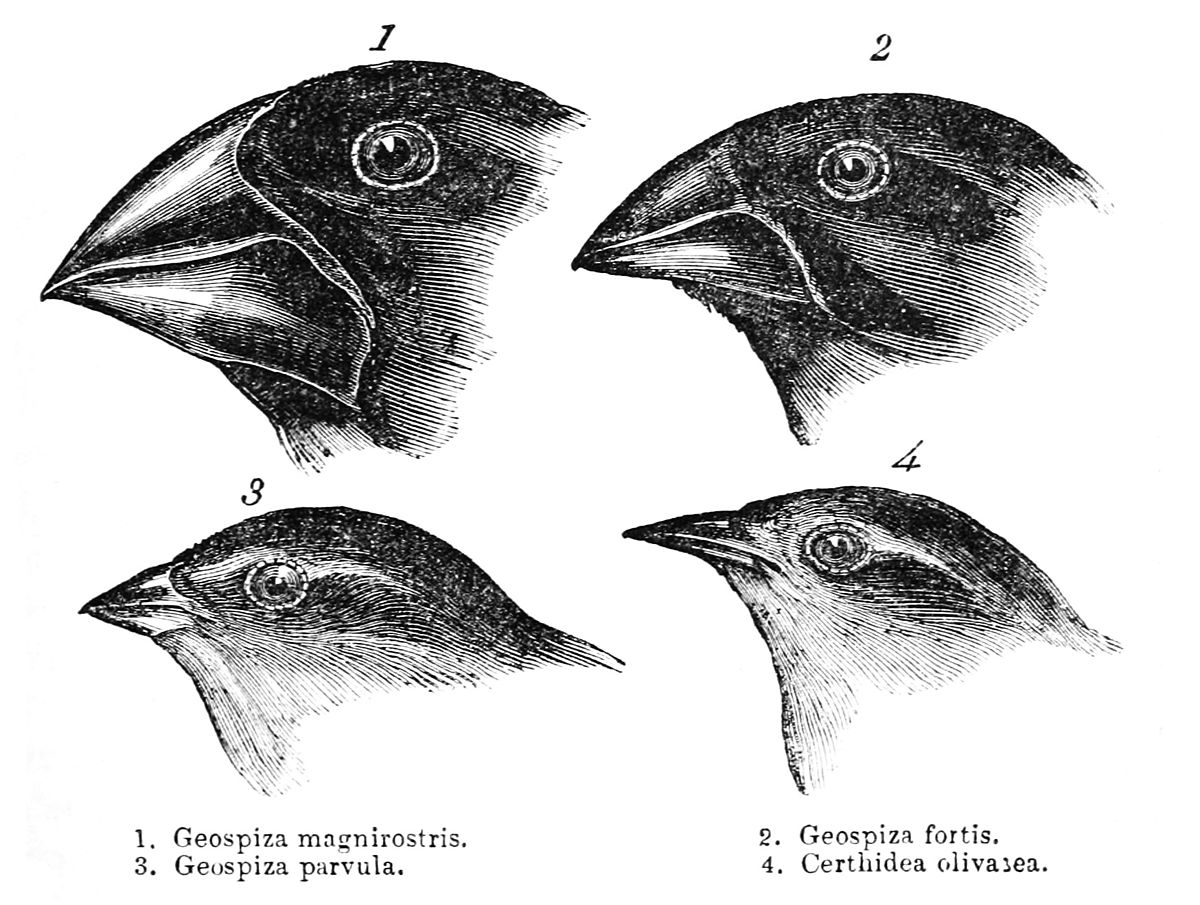 les mutations et nouveaux traits deviennent plus prevalent dans CHAQUE population – ils ne sont plus la même espèce
C’est un exemple de RADIATION ADAPTIVE
Un ancèstre commun diversifie dans une variété d’espèces différentes
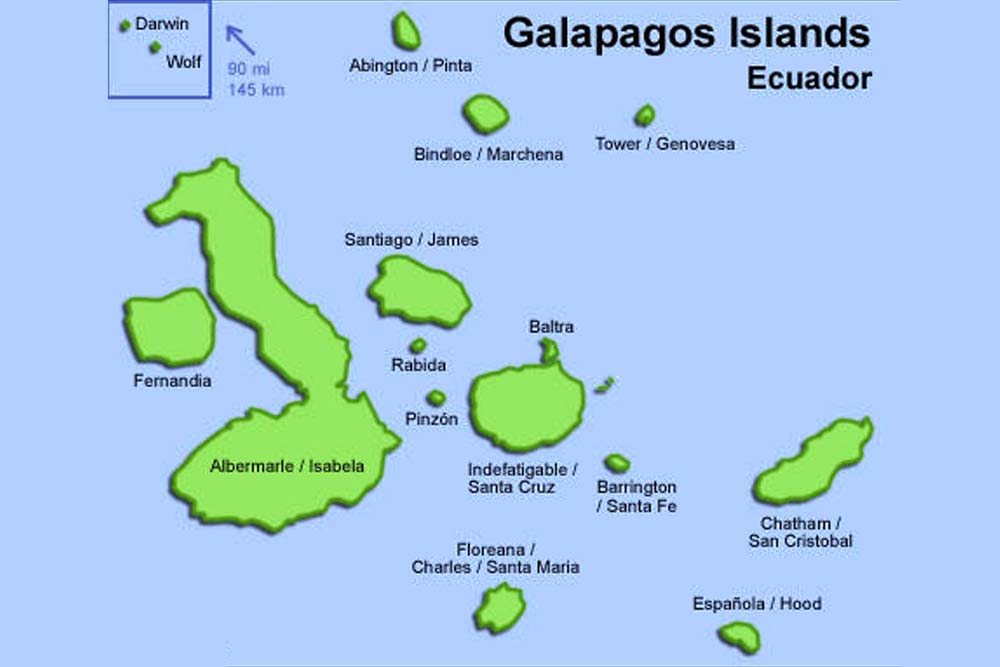 5
Extinction
L’environnement change pour résulter dans la disparition complète d’une espèce
ex: extinction de dinosaurs
Astéroide impacte la terre
Feux de forêts massives
Suie et autres particules dans les airs
Soleil est bloqué pour des mois

Extinction massif d’éspèces  marine, plantes terrestres et animaux (incluant DINOSAURS!!!)
6
Extinction massives
(familles par millions d’années)
Taux d’extinction
5 Extinctions Massives
Millions d’années passés
7
Comment est-ce que l’extinction et la pression sélective sont liés?
8